Центр психолого-экономических исследований Саратовского научного центра РАН
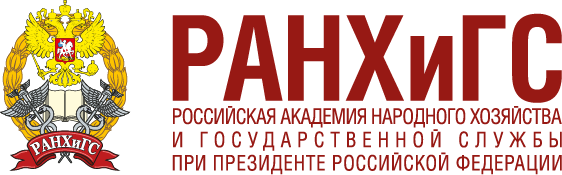 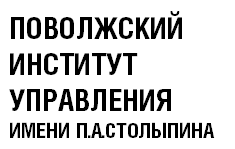 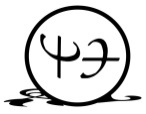 Экономическая теория и психология:периоды конвергенции и зоны разрыва
Неверов Александр Николаевич д.э.н., зав. кафедрой экономической психологии и психологии государственной службы, директор Центра психолого-экономических исследований СНЦ РАН
Экономическая психология/поведенческая экономика
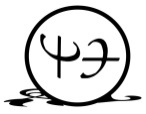 Экономическая теория
Предметная область
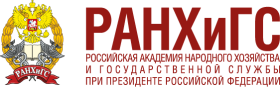 1)
Психология
поведенческая экономическая теория
2)
Экономическая теория
Психология
Экономическая психология
Экономическая теория
Психология
3)
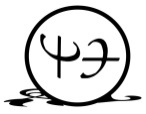 Подходы к предмету экономической психологии
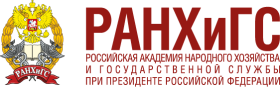 ?
Экономисты
Психические явления в производстве
Экономическое поведение
=
Психологи
Terra incognito




Психологические детерминанты экономического поведения
Экономическая теория
Психология
Осознание того, что в основе экономических процессов лежат «темные» психологические факторы
Изучение социальных установок, диспозиций, психологических явлений и процессов
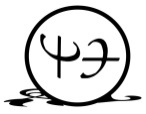 Белое пятно на современной научной карте
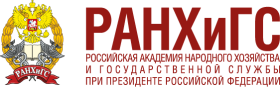 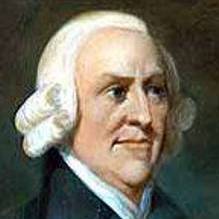 Диалектика А. Смита
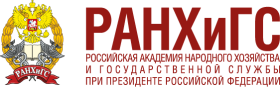 1759: Теория нравственных чувств – альтруизм
1776: Исследование о природе и причинах богатства народов

Идеи Смита о защите ростовщичества и эгоизма признавались в первые годы как скандальные и анти-евангельские.
Адам Смит (1723 – 1790)
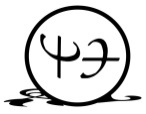 Первые поведенческие экономисты
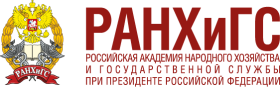 ГоссенГерман Генрих  (1810 – 1858), предшественник математической и австрийской школ в политэкономии
1854: Развитие законов общественного обмена и вытекающих отсюда правил человеческой деятельности
1834-1860: В ряде экспериментов, Э. Вебер показал, что новый раздражитель, чтобы отличаться по ощущениям от предыдущего, должен отличаться от исходного на величину, пропорциональную исходному раздражителю. В 1860 г. Г. Фехнер сформулировал основной психофизический закон
Последняя работа Э. Вебера датируется 1851 г.
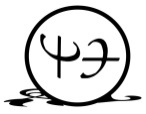 Следующий шаг:
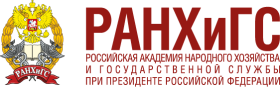 1881: 
впервые употребляется термин «экономическая психология»
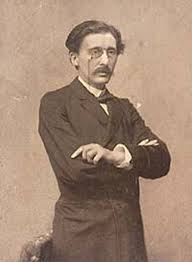 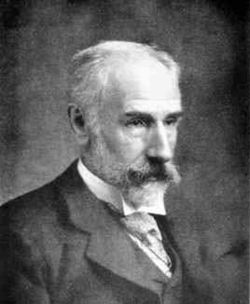 Mathematical Psychics: An essay on the application of mathematics to the moral sciences, 1881.
Математическая психология: Эссе о приложении математики к моральным наукам
Эджуорт Ф. (1845 – 1926), основатель математической школы в экономике и один из авторов теории предельной полезности
Тард Г. (1843 – 1904), основатель математической школы в экономике и один из авторов теории предельной полезности
конец XIX в. - начало XX в.
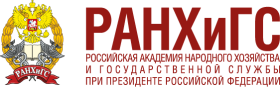 1890: А. Маршалл относит экономическую теорию к психологическим наукам
1899: Т. Веблен публикует «Теорию праздного класса»
1902: Г. Тард выпускает двухтомник «Экономическая психология»
1906-08: в США возникает психология рекламы
1911: Е.Е. Слуцкий пишет сочинение «Теория предельной полезности»
1911: Й. Шумпетер публикует «Теорию экономического развития»
1914: Г. Мюнстерберг публикует работу «Психология и экономическая жизнь»
1917: Г. Мюнстерберг публикует работу «Бизнес-психология»
в работах Г. Тарда:
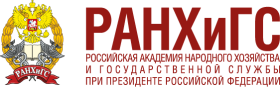 Основой развития общества выступает социально-коммуникационная деятельность индивидов в форме подражания (имитации). 
Другим важным понятием в объяснении развития общества является «изобретение» (или «нововведение») – процесс адаптации к изменяющимся условиям окружающей среды. 
Все новое, что возникает в обществе (будь то идеи или материальные ценности) выступает результатом творческой деятельности немногочисленных одаренных личностей. 
Раз возникнув, новое явление приводит в действие процесс подражания. Это можно сравнить с кругами на воде, возникающими после падения капли: подражание чему-то новому постепенно охватывает все большую и большую массу людей, теряя при этом первоначальную силу.
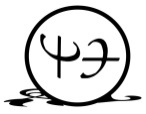 Второй этап развития (первая половина XX в.)
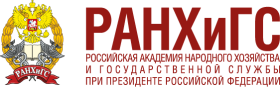 Бурное развитие психотехники
Административная школа и Хотторнские эксперименты (1921-1929 гг.)
Бихевиористический поворот в психологии (отказ от активности в пользу реактивности и от сознания в пользу поведения)
Робинсон (1931): экономическая наука – это наука о поведении
1930-е: кривые безразличия, но теория Дж.М. Кейнса
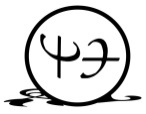 Третий этап развития (1950-е – 1980-е гг.)
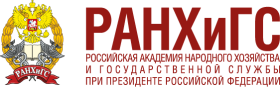 Г. Саймон: концепция ограниченной рациональности и когнитивный поворот
Дж. Катона: психологические основы экономики
Проникновение метода лабораторного эксперимента в экономическую науку (А. Тверски, Д. Канеман, В. Смит и др.)
Возникновение так называемой поведенческой экономической теории (behavioral economics)
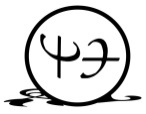 Третий этап развития (1950-е – 1980-е гг.)
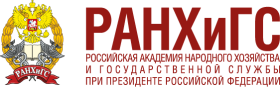 1981: Основан журнал «Экономическая психология» (Journal of Economic psychology)
1981: Первые публикации в СССР А.И. Китова о экономической психологии
1982: Образование Общества развития исследований в сфере поведенческой экономической науки (SABE)
1982: Образование Международной ассоциации исследователей в сфере экономической психологии (IAREP)
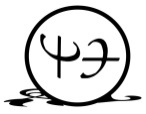 Современное состояние
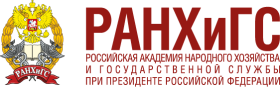 6 этап: начало XXI века
Вручение ряда Нобелевских премий по экономике экономическим психологам и поведенческим экономистам: Д. Канеману, М. Алле, Г. Саймону
Проникновение в экономическую теорию метода лабораторного эксперимента
Возникновение нейроэкономики
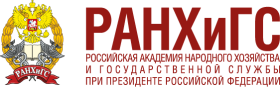 Первая междисциплинарная встреча экономистов, психологов и нейрофизиологов прошла, по-видимому, в 1997 г. в Carnegie-Mellon University и была организована поведенческими экономистами К. Камерером и Дж. Лоуэнштейном.
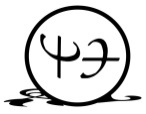 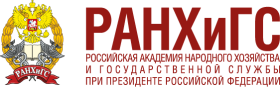 В 2001 г. было проведено две важных встречи-конференции:
1) Законодательный фонд Грутера в Squaw Valley
2) Princeton University: была организована нейрофизиологом Дж. Сохеном (Jonathan Cohen) и экономистом К. Пакстон (Christina Paxson) и считается началом Общества развития нейроэкономики
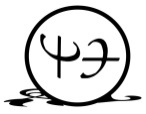 Современное состояние исследований
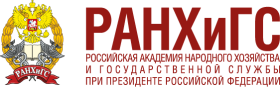 В 2009 году была образована "The International Confederation for the Advancement of Behavioral Economics and Economic Psychology" (ICABEEP)
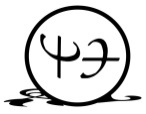 Периоды конвергенции и зоны разрыва
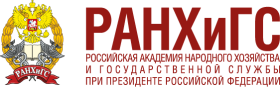 1. Вторая половина XIX в. – период конвергенции
2. Первая половина XX в. – зона разрыва
3. Вторая половина XX в. – период сближения
4. Первая половина XXI в. – период конвергенции
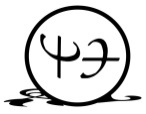 Периоды конвергенции и зоны разрыва
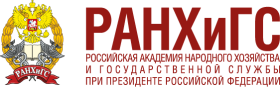 Математика и эксперимент. Позитивизм
Классическая школа ЭТ
Психофизические эксперименты
Теория вероятности и релятивизм
Неоклассическая школа ЭТ
Бихевиоризм. Теория ВНД
Постнеклассическая наука
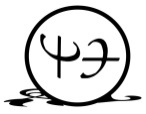 Периоды конвергенции и зоны разрыва
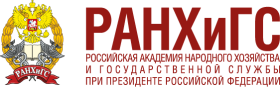 Постнеклассическая наука
Институционально-эволюционное направление
Когнитивизм
Поведенческая экономическая теория
Психология активности
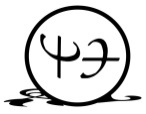 Психология и экономическая теория
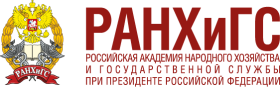 Психологические теории всегда составляли методологический фундамент развития ЭТ
Эволюционисты
Философия утилитаризма
Философия релятивизма
Социальный дарвинизм
Когнитивизм
Бихевиоризм
Институционально-эволюционное направление
Поведенческая ЭТ (теория перспектив, фрейминг-эффект и т.д.
Homo Economicus
Выводы
21
Парадигма активности
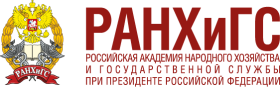 Культурно-историческая детерминация и психология активности
объективная ситуация, требующая построения экономической психологии (поведенческой экономической теории) как синтетической научной дисциплины, т.е. движения не по пути специализации, а по пути интеграции.
Смещение конкуренции
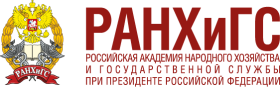 Информационная избыточность
Смещение технологий конкурентной борьбы на макроэкономическом и микроэкономическом уровнях в сферу «борьбы за умы»
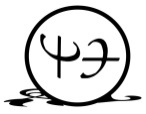 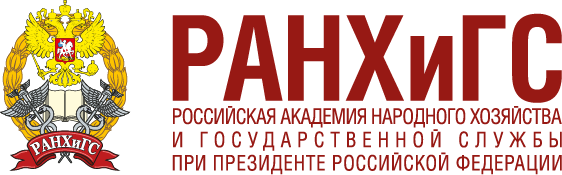 Спасибо за внимание!
E-mail: neverov@psychecon.ru
URL: www.psychecon.ru